ゴールデンウィーク 営業のご案内
秋葉区総合体育館の
ゴールデンウィーク営業時間をご案内します。
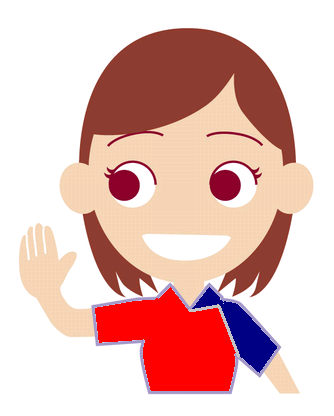 記号内容　　「○：通常」　　「×：休館」　　「★：祝休日」
スタジオタイムスケジュールは別途ご案内致します。
一般開放設置台数　：　アリーナ　　卓球台12台・バドミントン1面　　／　　多目的　　卓球台　6台
利用・受付方法等、詳しくは体育館受付までお問い合わせください。
秋葉区総合体育館　0250-25-2400